ترشح پیشابراهی
بهنام فرهودی
عضو کمیته علمی مراقبت از بیمارن مبتلا به اچ آی وی
عضو هیئت علمی دانشگاه آزاد اسلامی
مهر 1399
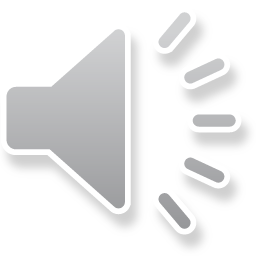 تعریف سندروم
هر گونه ترشح از مجرای ادراری (پیشابراه یا مه آ) به غیر از منی و ادرار با یا بدون خارش، درد و یا سوزش.
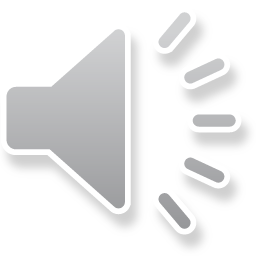 عوامل اتیولوژیک
کلامیدیا تراکوماتیس
گونوکوک 
میکوپلاسما ژنیتالیوم 
تریکوموناس واژینالیس 
به ندرت ویروس های هرپس سیمپلکس، EBV و آدنوویروس 
یورتریت با باسیل های گرم منفی روده ای در مردانی که رابطه جنسی مقعدی داشته اند
آفت 
واکنش های دارویی 
 برخی بیماری های پوستی اولیه
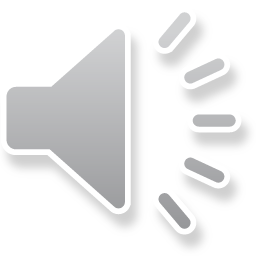 نحوه تایید یورتریت (ترشح پیشابراهی)
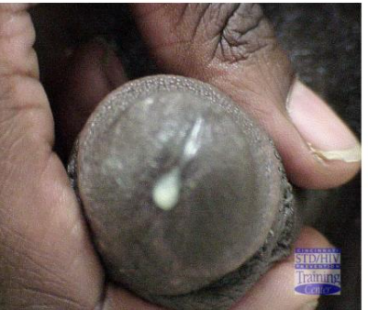 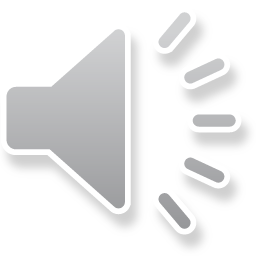 نحوه تایید یورتریت (ترشح پیشابراهی)
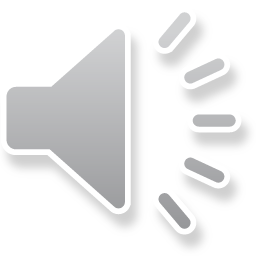 نحوه تایید یورتریت (ترشح پیشابراهی)
رنگ آمیزی گرم ترشحات مه آ و مشاهده 5 یا بیش از 5 گلبول سفید در هر فیلد از میکروسکوب با بزرگ نمایی 1000.
آزمایش لوکوسیت استراز مثبت در اول ادرار 
مشاهده 10 یا بیش از 10 گلبول سفید در هر فیلد از میکروسکوب با بزرگ نمایی 1000 در سدیمان اول ادرار که سانتریفیوژ شده باشد.
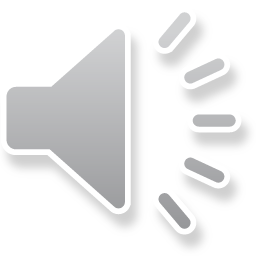 مدیریت سندرومیک
به آلگوریتم بعد مراجعه شود
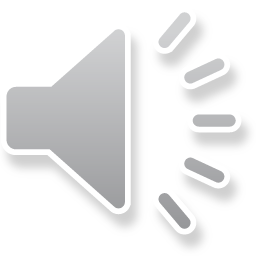 بیمار با شکایت ترشح پیشابراهی مراجعه کرده است
گرفتن شرح حال 
ارزیابی عوامل خطر 
معاینه بیمار
آموزش‌و مشاوره
ارائه و توصيه به استفاده از كاندوم 
مشاوره و آزمایش HIV  
بررسي مجدد درصورت باقي‌ماندن نشانه‌ها و کم خطر بودن بیمار
در صورت پرخطر بودن و امکان  بررسی با اسمیر گرم و NAAT، انجام آنها و تصمیم گیری بر اساس آنها 
در صورت پر خطر بودن بیمار و احتمال عدم امکان پیگیری، درمان تجربی گنوره و کلامیدیا
خیر
خیر
آیا وجود ترشح پیشابراهی در معاینه مه آ یا در حین دوشیدن آلت مشاهده می شود؟
آیا در بررسی رنگ آمیزی گرم در سواب اینترایورترال، نمونه اول ادرار یورتریت تایید شد؟
بلی
خیر
آیا امکان بررسی با NAAT وجود دارد؟
برای گنوره و کلامیدیا درمان کنید
بلی
بر اساس نتیجه NAAT برای گونوکوک، کلامیدیا یا هر دو درمان کنید
آموزش و مشاوره
تهیه و توصیه به استفاده از کاندوم
مشاوره و درمان همسر برای کلامیدیا و گنوره در صورت داشتن فاکتورهای خطر
توصیه به انجام تست VDRL/RPR 
توصیه به انجام تست HIV
از بیمار بخواهید 7روز بعد برای پیگیری مراجعه کند
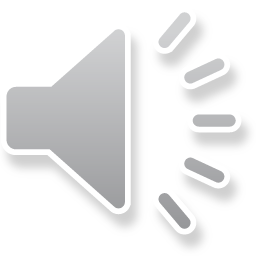 مدیریت اتیولوژیک (به آلگوریتم قبل مراجعه کنید)
مشخصات ترشحات در تعیین اتیولوژی یورتریت کمک زیادی نمی کند 
 اگر ميكروسكپ در دسترس باشد و در اسمير گرم از ترشحات مجرا دیپلوکوک های گرم منفی (خصوصا داخل سلولی) دیده شود، حاکی از یورتریت گونوکوکی است که عامل آن نیسریا گونوره است. 
NAAT برای گنوکوک و کلامیدیا تراکوماتیس در ترشحات پیشابراهی یا  ادرار 
آزمایش از نظر تریکوموناس واژینالیس را باید در مواردی در نظر گرفت که شیوع تریکوموناس واژینالیس بالاست.
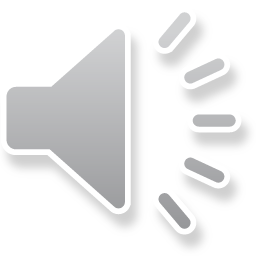 ترشح پایدار یا عود کننده
به آلگوریتم بعد مراجعه شود
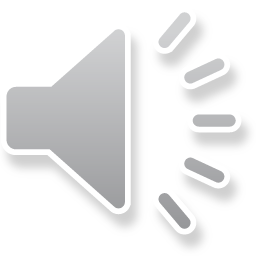 ترشح پیشابراهی  بیمار بهبود نیافته یا عود کرده است
شرح حال + ارزیابی خطر + معاینه+ دوشیدن مجرا+ بررسی تعداد لوکوسیت در اسمیر گرم سواب یورترال
خیر
آموزش ‌و مشاوره
ارائه و توصيه به استفاده از كاندوم 
مشاوره و آزمایش HIV
اثبات ترشح (یورتریت)؟
بلی
انجام اسمیر گرم و NAAT در صورت امکان
تکرار درمان بیمار
درمان شریک جنسی
تاریخچه عفونت
مجدد یا درمان ناکافی
بلی
خیر
درمان برای تریکوموناس و مایکوپلاسما ژنیتالیوم 
ارسال نمونه NAAT برای گونوکوک، کلامیدیا، تریکوموناس ومیکوپلاسما زنیتالیوم در صورت امکان
در صورت وجود گونوکوک بررسی از نظر مقاومت آنتی بیوتیکی
 آموزش و مشاوره
ترویج و توزیع کاندوم
مشاوره و تست HIV
درمان شریک جنس
مراجعه  7 روز بعد
آموزش ‌و مشاوره
ارائه و توصيه به استفاده از كاندوم 
مشاوره و آزمایش HIV
بلی
بهبود؟
خیر
ارجاع
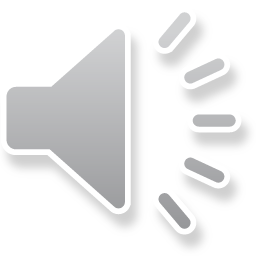 انتخاب دارویی
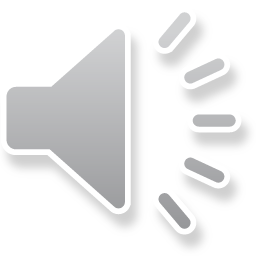 انتخاب دارویی
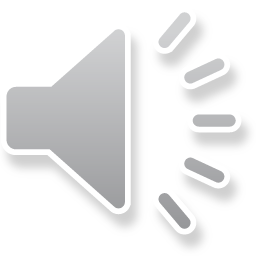 با سپاس
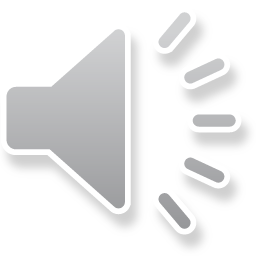